Français
gg prononcé « g »
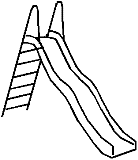 un toboggan 		
un buggy			 
aggraver
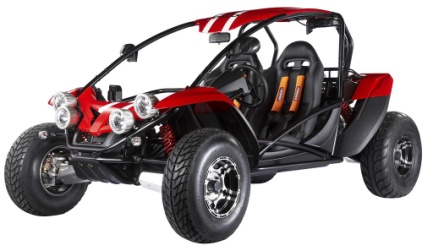 gg prononcé « g »
des nuggets – le reggae – un jogging 
un joggeur – agglutiner – aggraver
gg prononcé « gj »
gg se prononce « gj » dans les mots de la même famille que suggérer
Mots de la même famille : « suggérer »
Aujourd’hui, nous …………..……… d’aller à la plage.
	Les enfants ……………..……. à leurs parents de faire une balade en forêt .
	Martine a fait une …………………………….. très intéressante.
	Hier, Mathéo a ……………………… de jouer au jeu des sept familles.
Gabrielle, Gilles et Peggy profitent du beau temps pour jouer au parc. 
Pour l’occasion, les filles ont mis un legging rouge et des baskets. Gilles porte un jogging gris. Ils font du toboggan. Mais Peggy tombe ! Elle saigne un peu, mais rien de grave. Leur maman suggère d’aller voir un spectacle de Guignol pour que sa blessure ne s’aggrave pas. « Super suggestion, nous serons très sages. », répondent les trois enfants.
Le quiz du jourOù vont jouer les trois enfants ?
[Speaker Notes: 72]
Le quiz du jourOù vont jouer les trois enfants ?
[Speaker Notes: 72]
Le quiz du jourComment sont habillées les filles pour aller au parc ?
[Speaker Notes: 72]
Le quiz du jourComment sont habillées et chaussées les filles pour aller au parc ?
[Speaker Notes: 72]
Le quiz du jourQu’est-il arrivé à Peggy ?
[Speaker Notes: 72]
Le quiz du jourQu’est-il arrivé à Peggy ?
[Speaker Notes: 72]
Le quiz du jourA quoi jouent les trois enfants ?
[Speaker Notes: 72]
Le quiz du jourA quoi jouent les trois enfants ?
[Speaker Notes: 72]
Le quiz du jourDans la phrase « Elle saigne un peu. », qui est ce « Elle » ?
[Speaker Notes: 72]
Le quiz du jourDans la phrase « Elle saigne un peu. », qui est ce « Elle » ?
[Speaker Notes: 72]
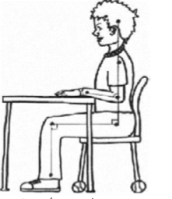 gg prononcé « g »
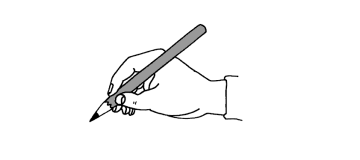 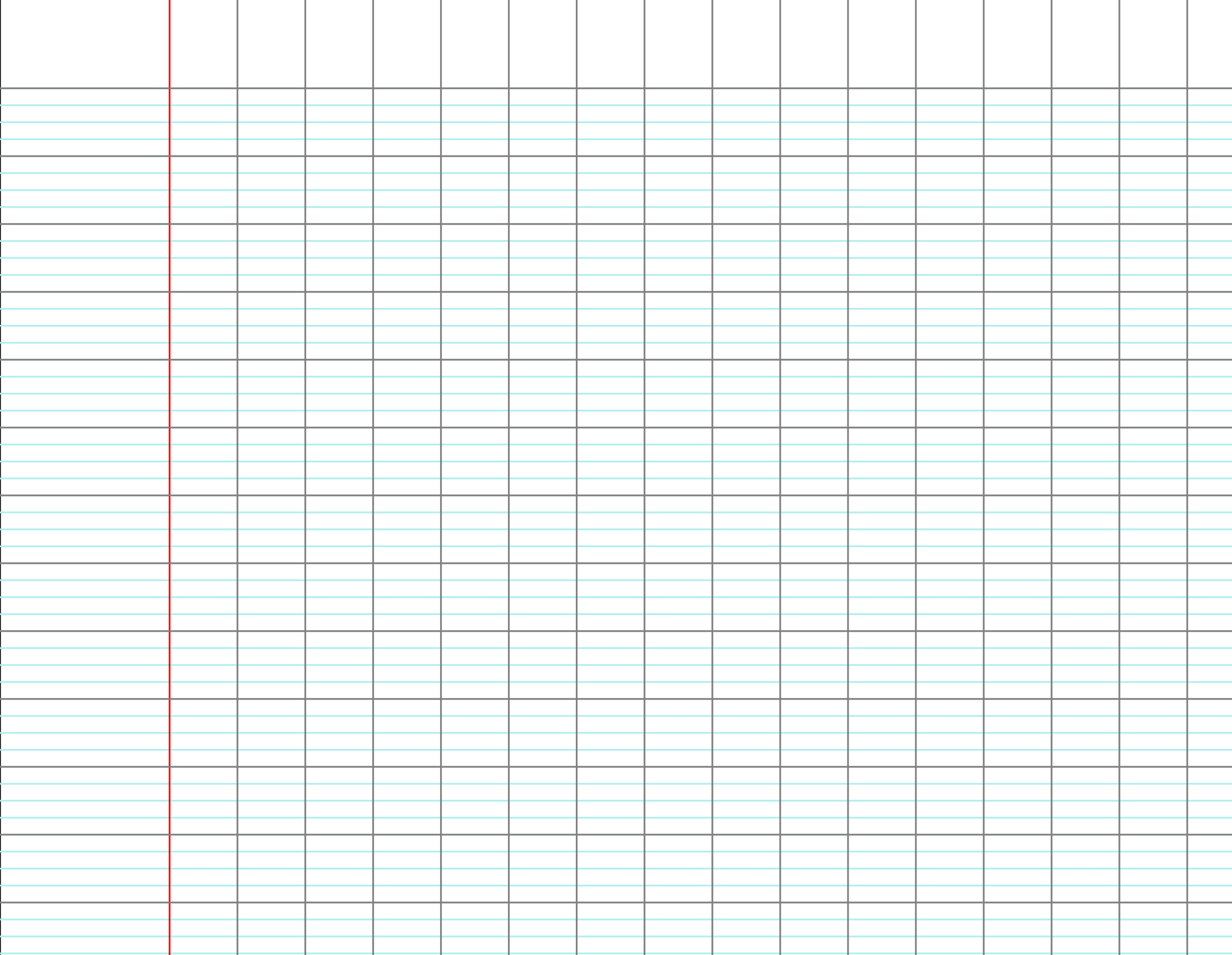 Le quiz du jourDans lequel de ces quatre mots y a-t-il un double g qui se prononce « g »?
[Speaker Notes: 75]
Le quiz du jourDans lequel de ces quatre mots y a-t-il un double g qui se prononce « g »?
[Speaker Notes: 75]
Le quiz du jourDans lequel de ces quatre mots y a-t-il un double g qui se prononce « g »?
[Speaker Notes: 75]
Le quiz du jourDans lequel de ces quatre mots y a-t-il un double g qui se prononce « g »?
[Speaker Notes: 75]
aggravée
suggérer
buggy
reggae
jogging
J’ai acheté un ticket pour le concert de ………………… .
La blessure de Peggy s’est  ....................... .
Pour mon anniversaire, j’ai eu un ................... télécommandé.
Mes parents vont m’acheter un nouveau .................... .
Gabrielle, Gilles et Peggy profitent du beau temps pour jouer au parc. 
Pour l’occasion, les filles ont mis un legging rouge et des baskets. 
Gilles porte un jogging gris. Ils font du toboggan. Mais Peggy tombe ! Elle saigne un peu, mais rien de grave. Leur maman suggère d’aller voir un spectacle de Guignol pour que sa blessure ne s’aggrave pas. « Super suggestion, nous serons très sages. », répondent les trois enfants.
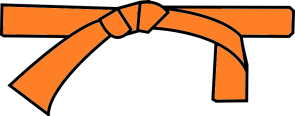 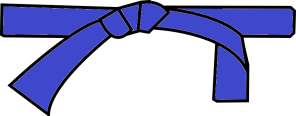 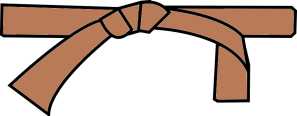 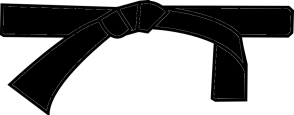 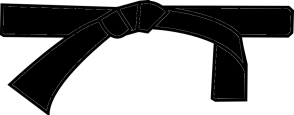 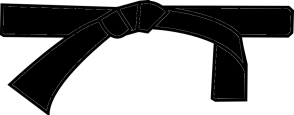